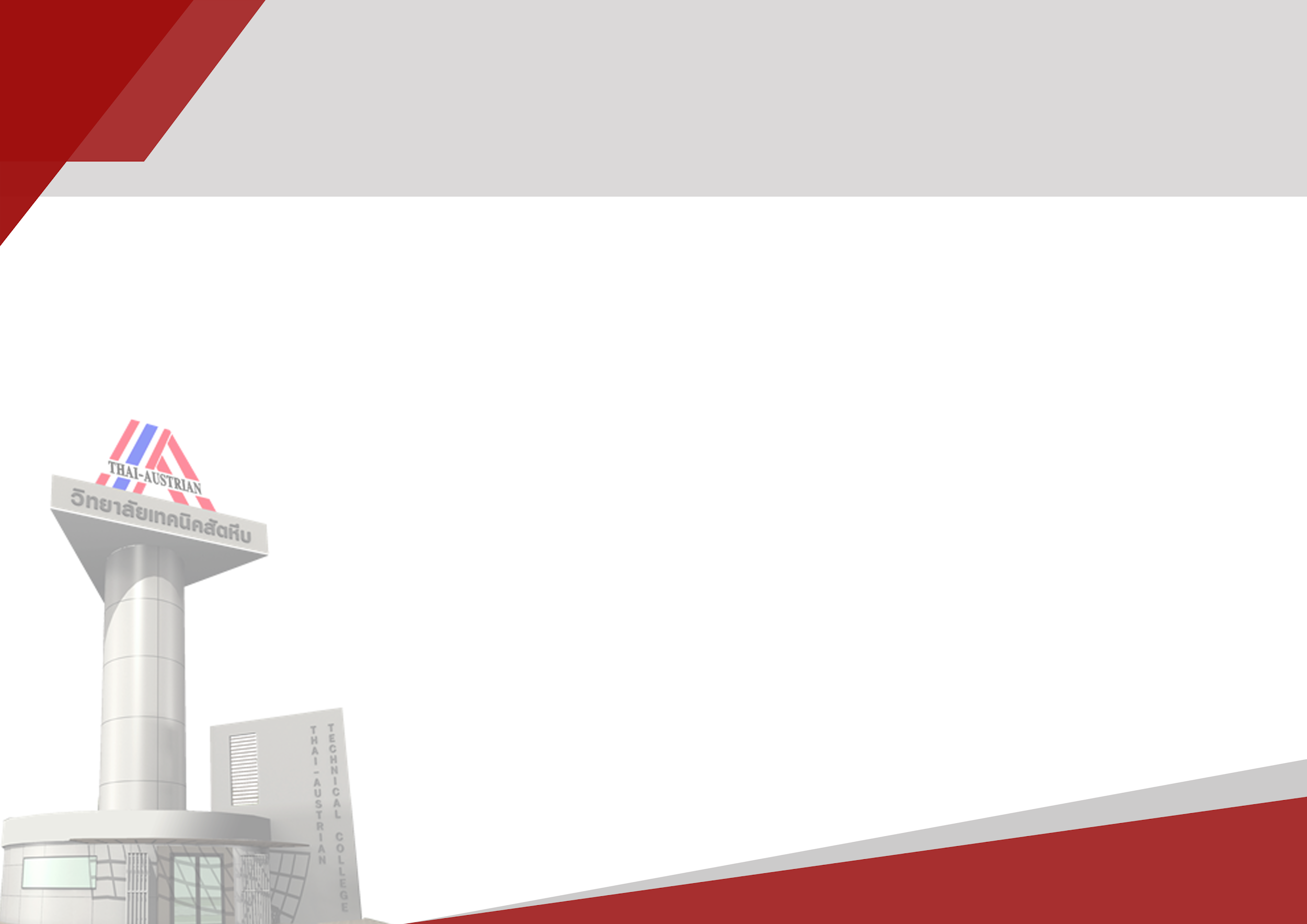 วิทยาลัยเทคนิคสัตหีบ
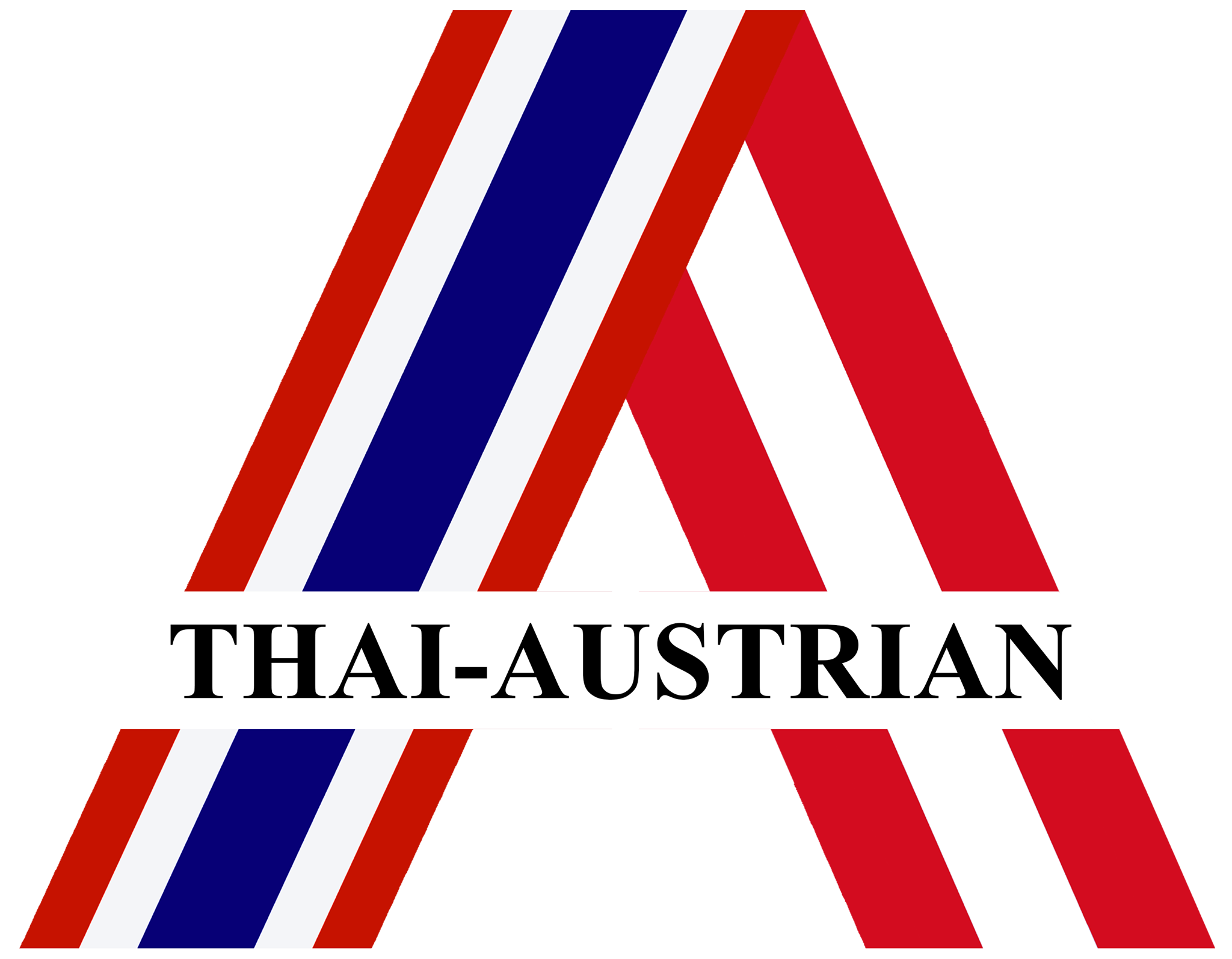 THAI-AUSTRIAN TECHNICAL COLLEGE
หนังสือรับรองเพื่อแสดงว่า
ชื่อ สกุล
สาขาวิชา…………….

ได้ผ่านการฝึกงานตามหลักสูตร ประกาศนียบัตรวิชาชีพ (ปวช.) หรือ วิชาชีพชั้นสูง (ปวส.)
จากสถานประกอบการ ……………………………
ระยะเวลาการฝึกงาน  วันที่ ๑๖ ตุลาคม ๒๕๖๖  ถึงวันที่ ๑๖ กุมภาพันธ์ ๒๕๖๗
จึงออกหนังสือรับรองการฝึกงานนี้ไว้เป็นสำคัญ
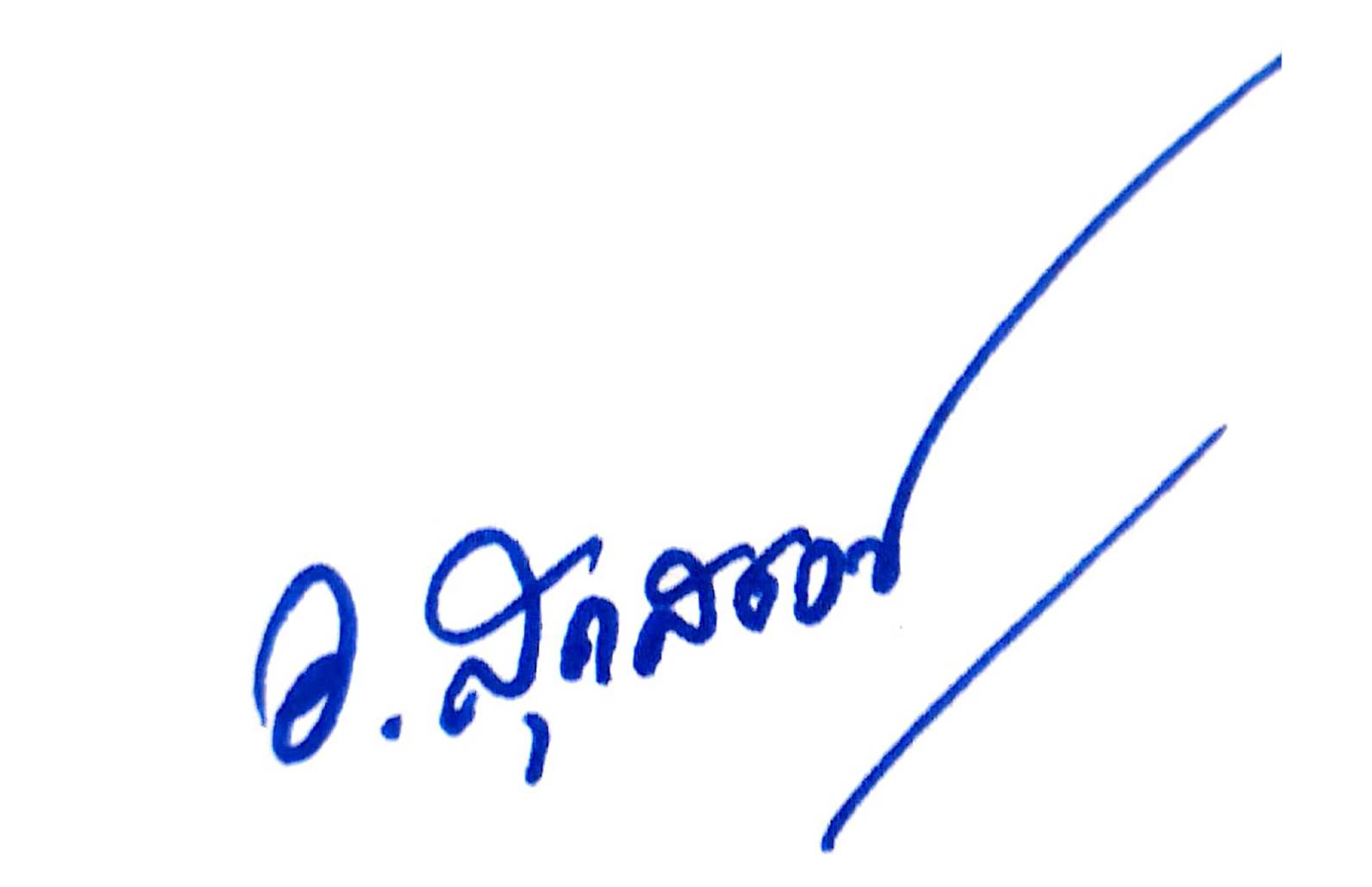 (…………………………..)
ตำแหน่ง ………………………………..
(นางอรทัย  โยธินรุ่งเรือง สุดสงวน)
ผู้อำนวยการวิทยาลัยเทคนิคสัตหีบ